Цифровизация дошкольного образования:
практика применения в воспитательно-образовательном процессе групп раннего возраста.
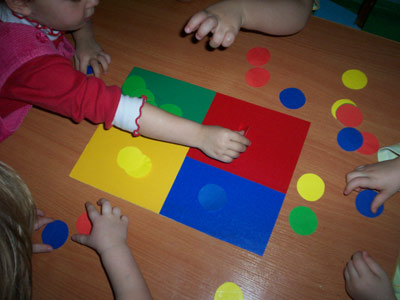 Темп развития общества напрямую зависит от творческих усилий самой личности, от тех возможностей и способностей, которыми она обладает. Человек будущего – это творческая, динамичная, свободная в своих суждениях личность, которая быстро ориентируется в мире меняющихся технологий и умеет самостоятельно принимать эффективные решения. 
В настоящее время окружающее цифровое пространство стало неотъемлемой составляющей жизни ребенка. Источником формирования представлений ребенка об окружающем мире, общечеловеческих ценностях, отношениях между людьми становятся не только родители, социальное окружение и образовательные организации, но и медиаресурсы. Для  современных детей познавательная, исследовательская, игровая деятельность с помощью компьютерных средств является повседневным, привлекательным занятием, доступным способом получения новых знаний и впечатлений.
Потребности и интересы детей учтены в основных нормативных документах в области образования, где ключевой задачей является повышение качества и доступности образования, в том числе, посредством организации современного цифрового образовательного пространства.
Организация современной цифровой среды в ДОО способствует реализации ключевых принципов, целей и задач Федерального государственного образовательного стандарта дошкольного образования. Дошкольники, знакомясь с компьютерными технологиями и узнавая их возможности, испытывают интерес, удивление и радость от общения с ними. Интерактивные обучающие игры дают возможность организовать одновременное обучение детей, обладающих различными способностями и возможностями, выстраивать образовательную деятельность на основе индивидуальных особенностей каждого ребенка. Цифровые технологии являются эффективным средством для решения задач развивающего обучения и реализации деятельностного подхода, обогащения развивающей среды ДОО. 
Наиболее эффективное воздействие на обучающихся оказывают современные аудиовизуальные и мультимедийные средства обучения (электронные образовательные ресурсы). Аудиовизуальные средства, а также средства мультимедиа являются наиболее эффективным средством обучения и воспитания. Мультимедиатехнология позволяет обеспечить при решении задач автоматизации интеллектуальной деятельности объединение возможностей ЭВМ с традиционными для нашего восприятия средствами представления звуковой и видеоинфоpмации, для синтеза тpех стихий (звука, текста и графики, живого видео).
В своей работе я использую информационные технологии как в непосредственно образовательной деятельности, так и в и режимных моментах.
Разнообразные ресурсы ИКТ помогают обеспечить и наглядность, которая способствует восприятию и лучшему запоминанию материала, а также формированию наглядно-образного мышления, что особенно важно для детей раннего возраста. Простые презентации  заменяют  мне привычный дидактический материал, выполняя демонстрационную работу.
В образовательной деятельности  «Предметная деятельность и игры с составными и динамическими игрушками» мы с детьми изучаем  цвет, форму и величину , и в этом мне помогает презентация
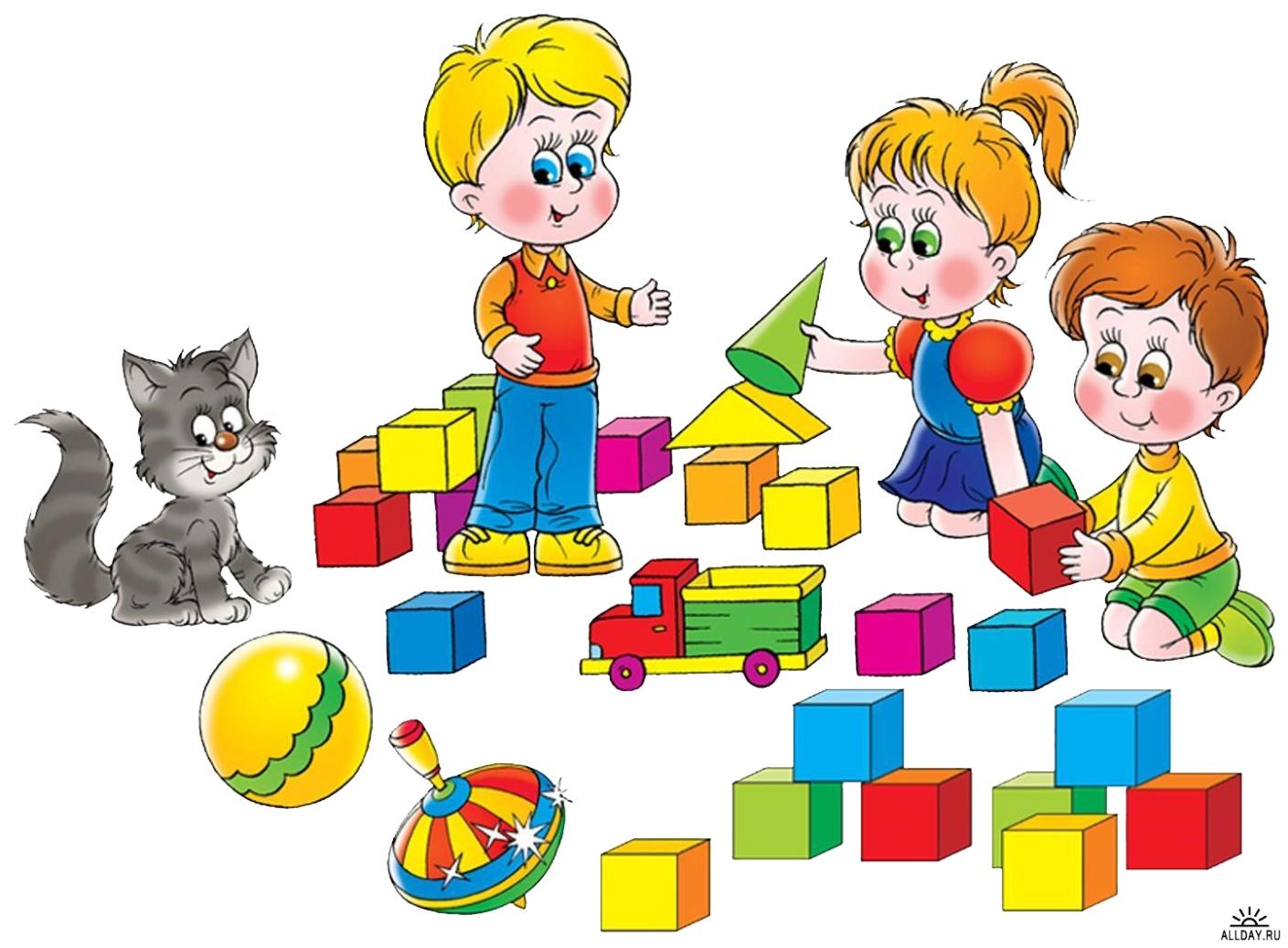 Мы начнём учить цвета, Приготовьтесь, детвора.
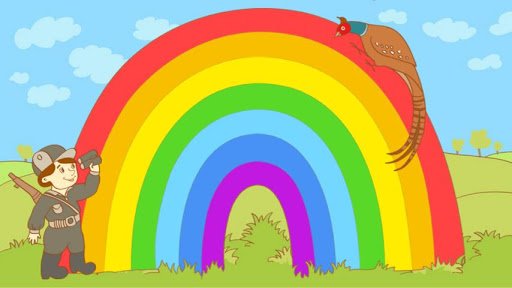 Что за цвет такой прекрасныйСветит ярким огоньком?Угадали: это – красный!Всем ребятам он знаком.
Красный
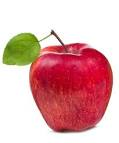 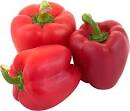 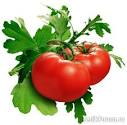 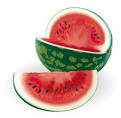 Красный цвет – он очень яркий.
Помидор и перец сладкий,                                             Яблоко, арбуз внутри                                                                    Красный, красный – посмотри!
Жёлтый  - очень тёплый цвет,                           Потому, что это – свет!                                       Светят солнце и луна,                                  Светит лампа у окна…
Жёлтый
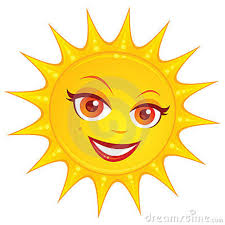 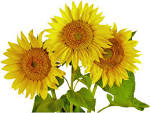 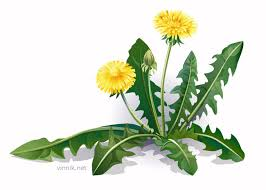 Цвет подсолнухов и солнца,                                          Он как золото, блестит.                                        Жёлтым глазиком в оконце                            Одуванчик к нам глядит
Как узнать зелёный цвет?                                            Тотчас просится ответ –                                                            Это цвет густой травы                                                                           И на дереве листвы
Зелёный
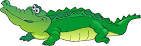 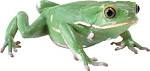 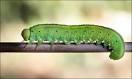 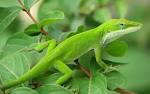 Зеленью природа наградила                              Гусеницу, ящериц, лягушку,                                               А ещё зубастых крокодилов,                                         Что из рек выходят на просушку
Все ребята знать должны,                                       Синий – цвет морской волны.
Синий
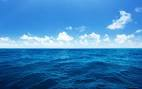 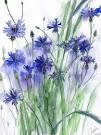 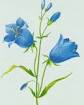 Синий – это неба цвет                                                   Дарит утром нам рассвет.                                                     Дарит синие цветы,                                                     Моря синего мечты.
Вот цвета лишь основные                                                Их намного больше в мире
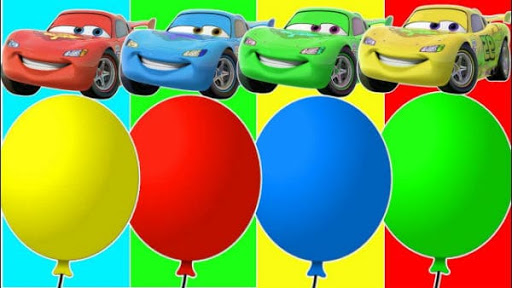 Посмотри, Что какого цвета, назови!
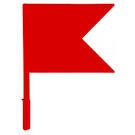 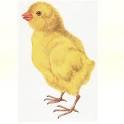 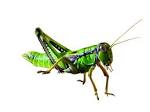 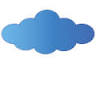 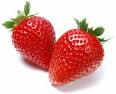 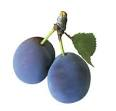 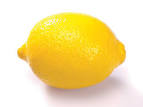 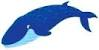 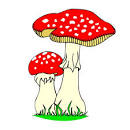 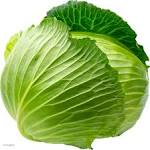 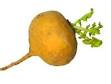 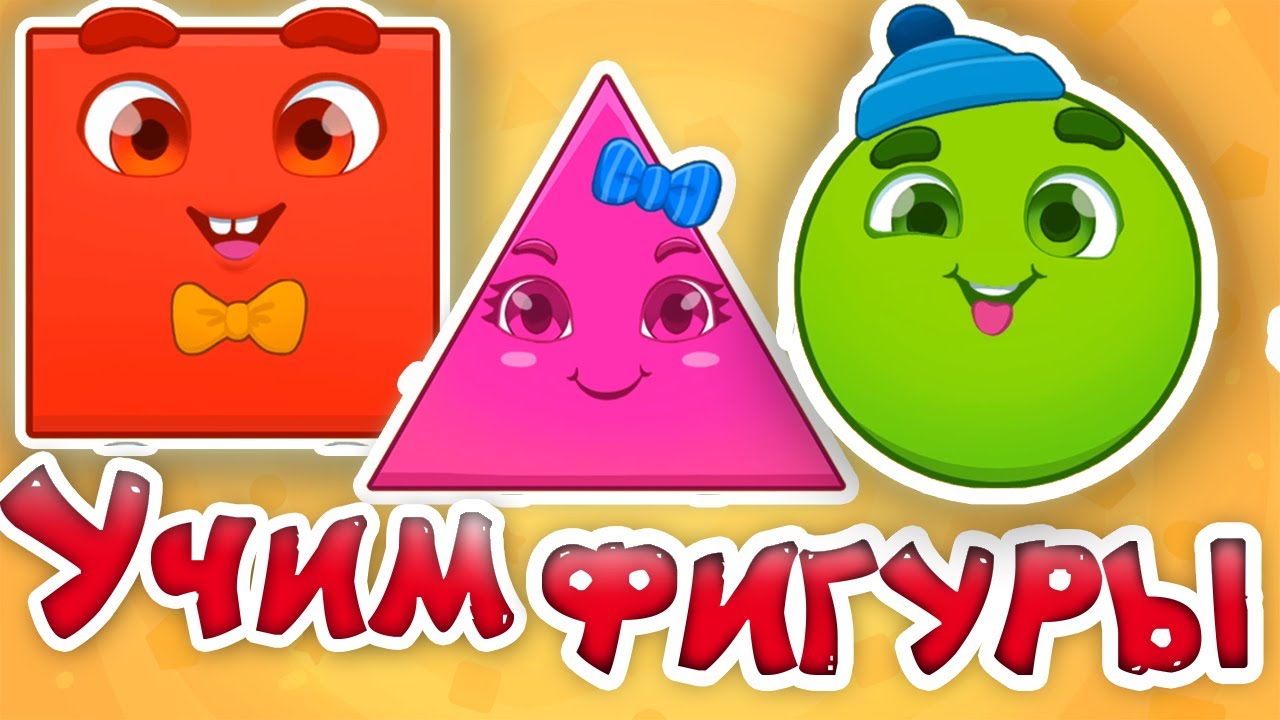 Круг          квадрат     треугольник
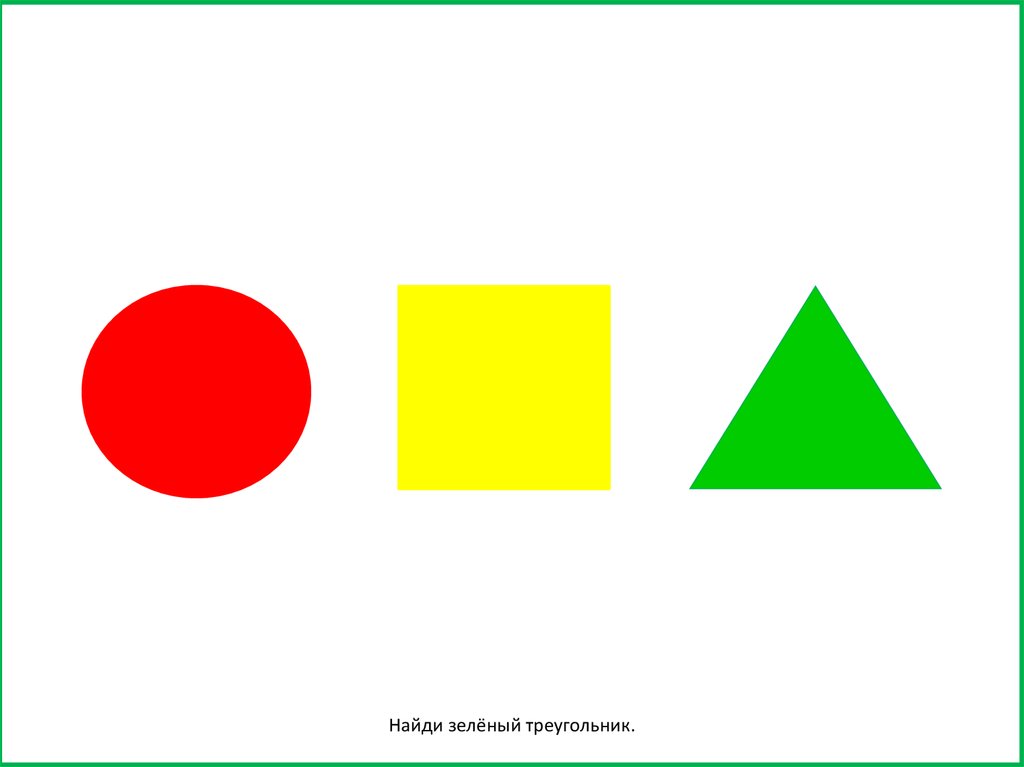 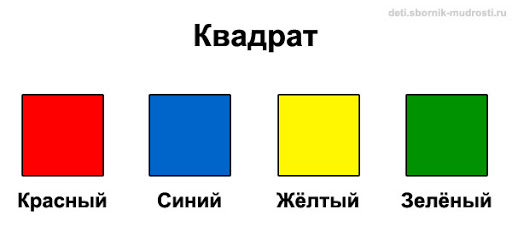 Найди жёлтый круг
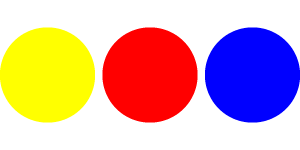 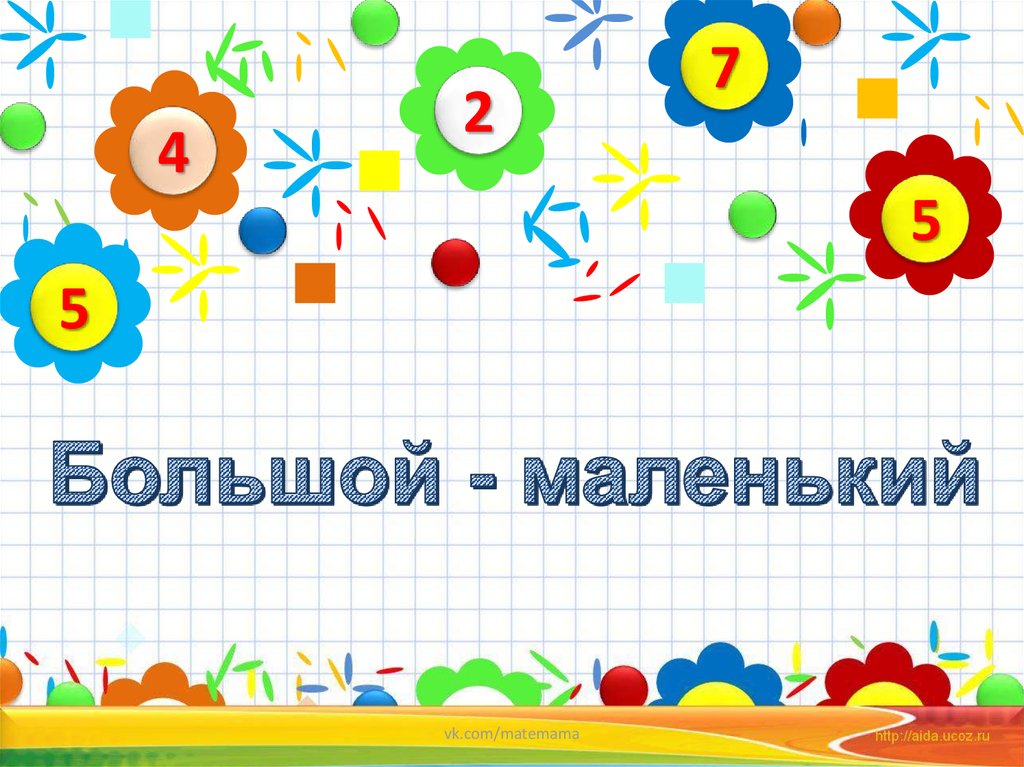 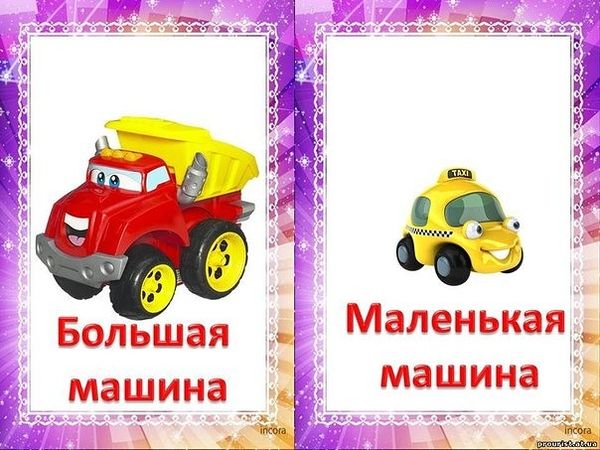 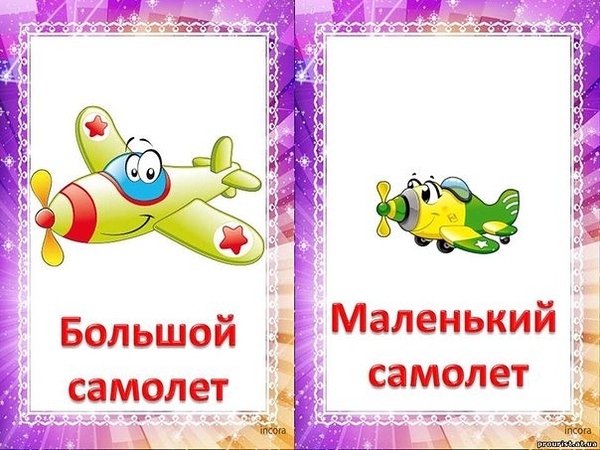 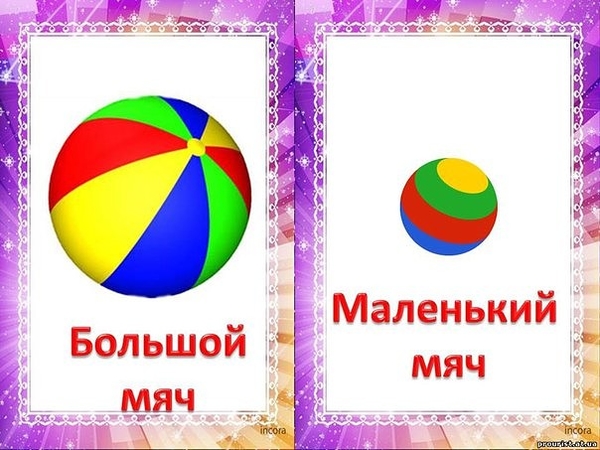 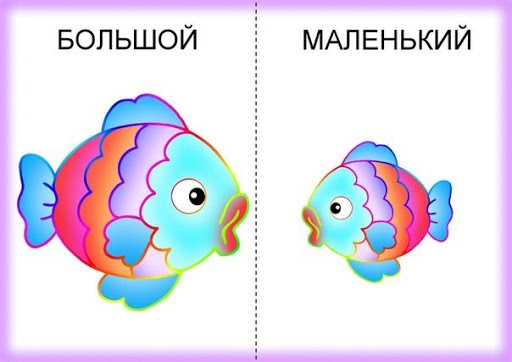 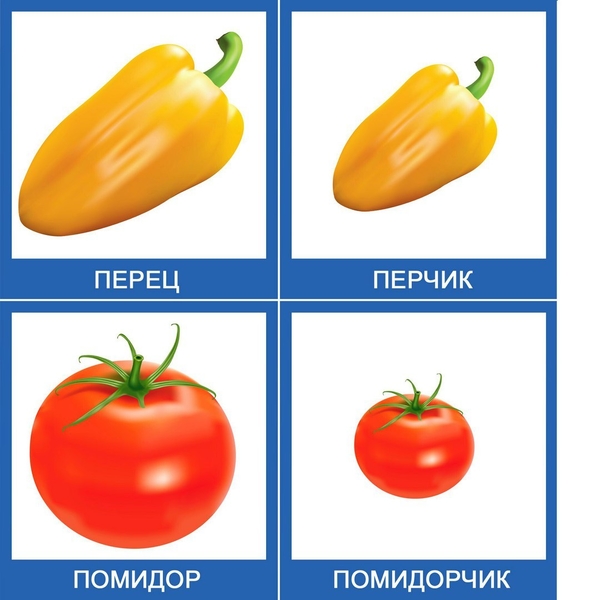 Показ мультимедийных презентаций в работе с дошкольниками позволяет сделать мой образовательный процесс более ярким, интересным, эмоциональным.
Спасибо за внимание!